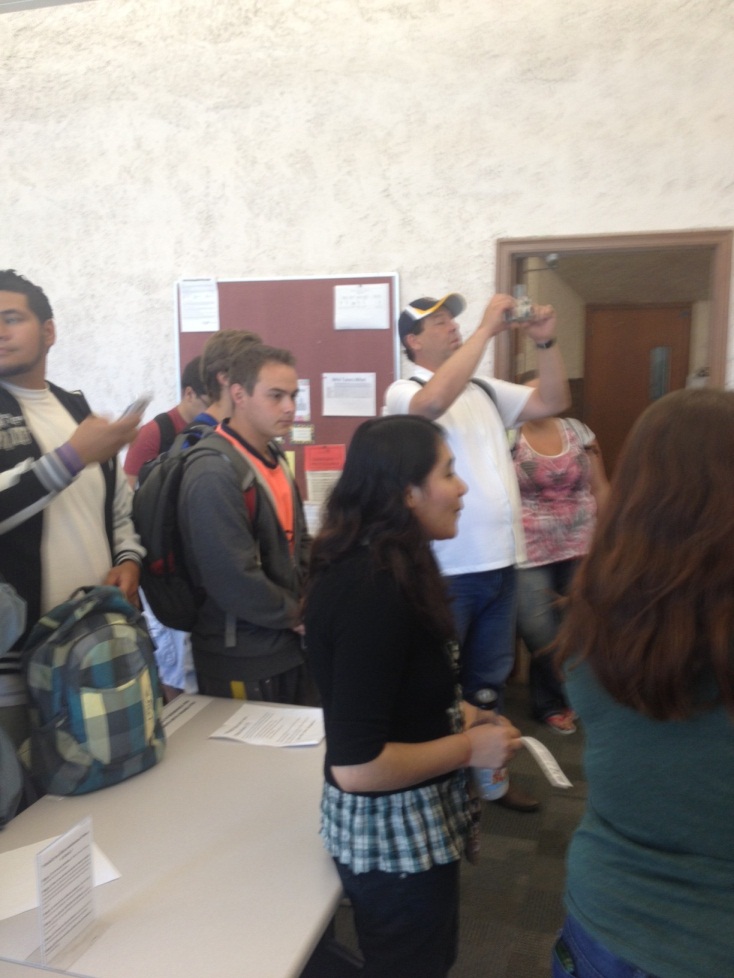 College Campus Tour
Student Employment
Career workshops
Free
Internships
Co-operative education
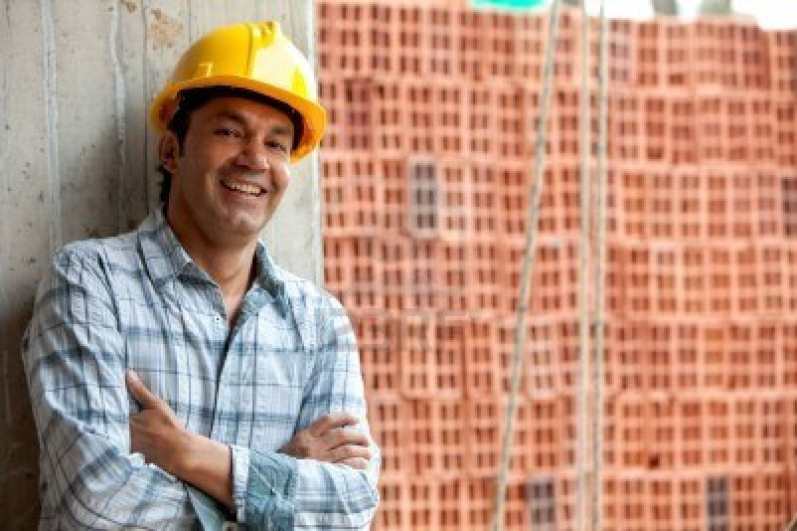 Writing Lab
Must make appointment
No printer in room
Tutoring available
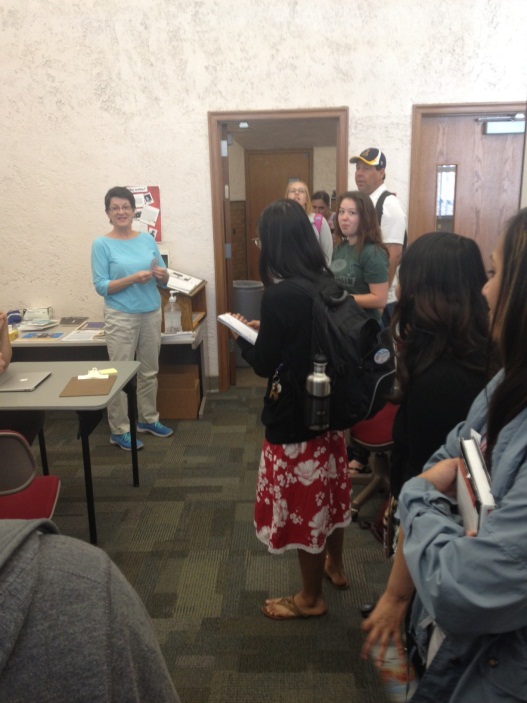 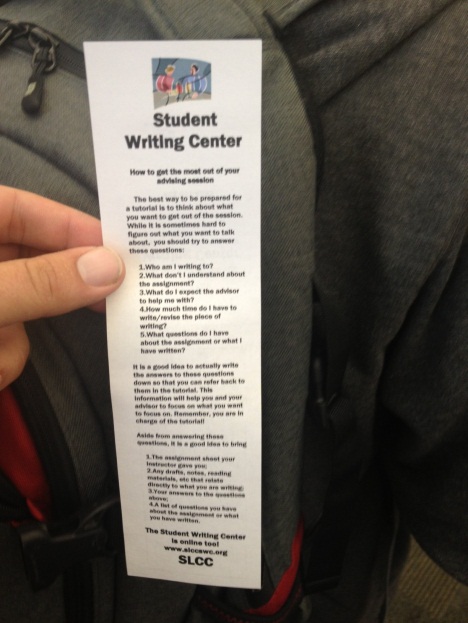 Learning Center
Tutoring for all math classes
Group and private tutors
Can do any homework
Quiet study area
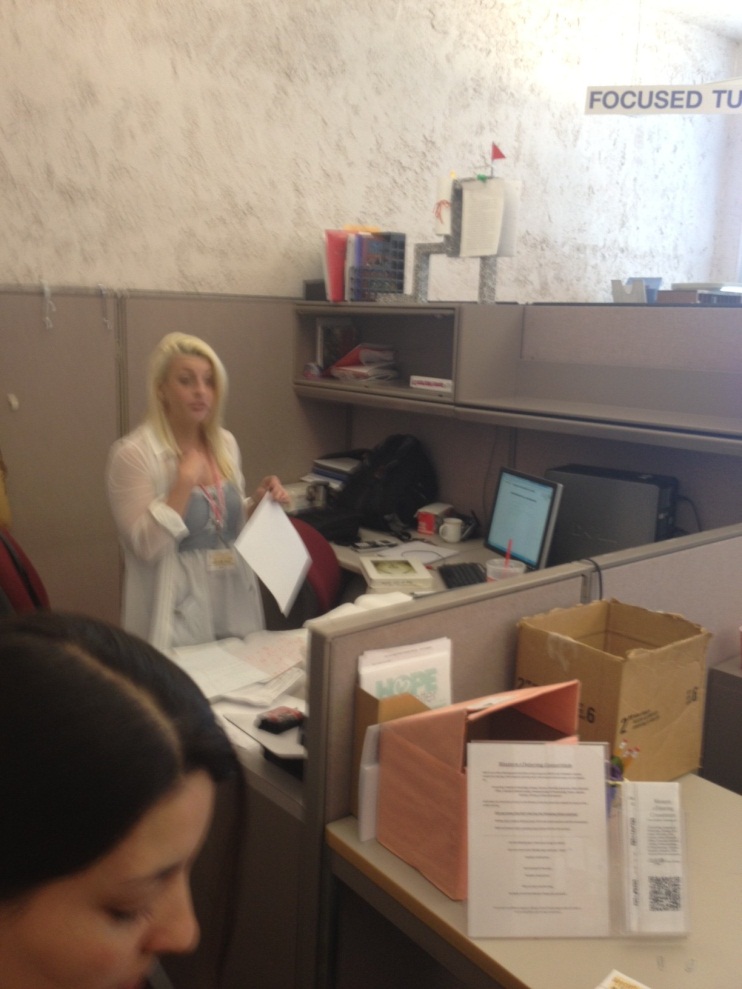 Student Center
Computer lab
Printer
Cashier (tickets, tuition, etc.)
Food
ID Services
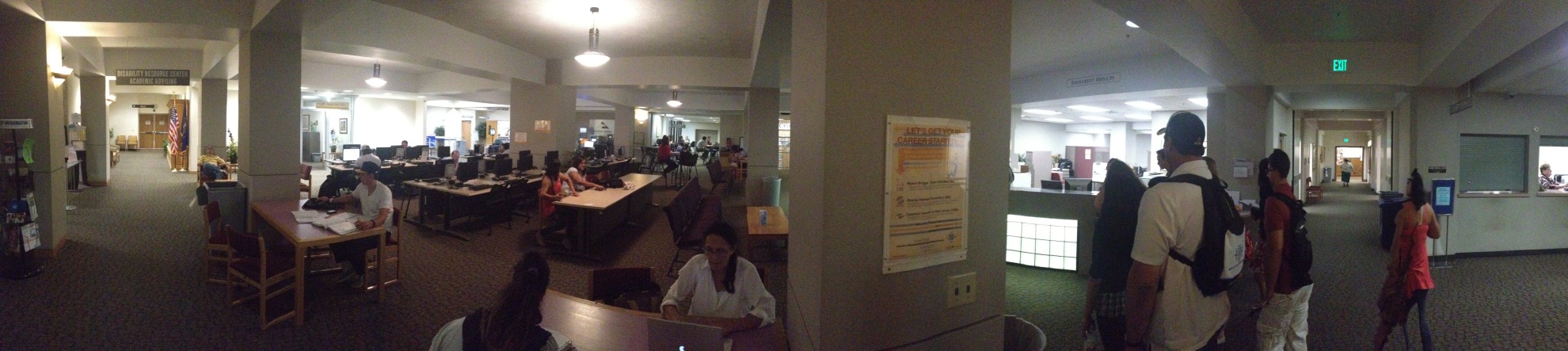 Academic Advising
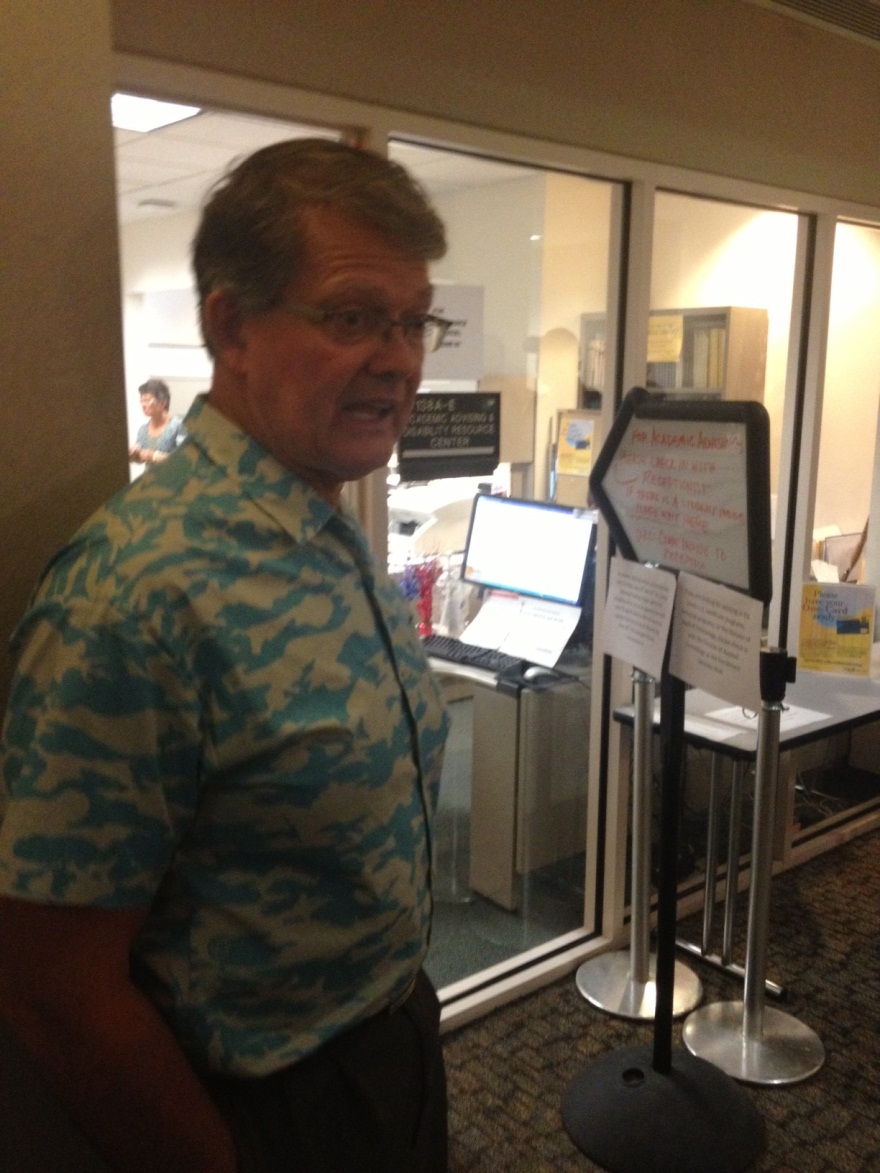 Help set up classes
Plan for future
Decide on major
Transfer credits/degree
General advice
Disability Resource
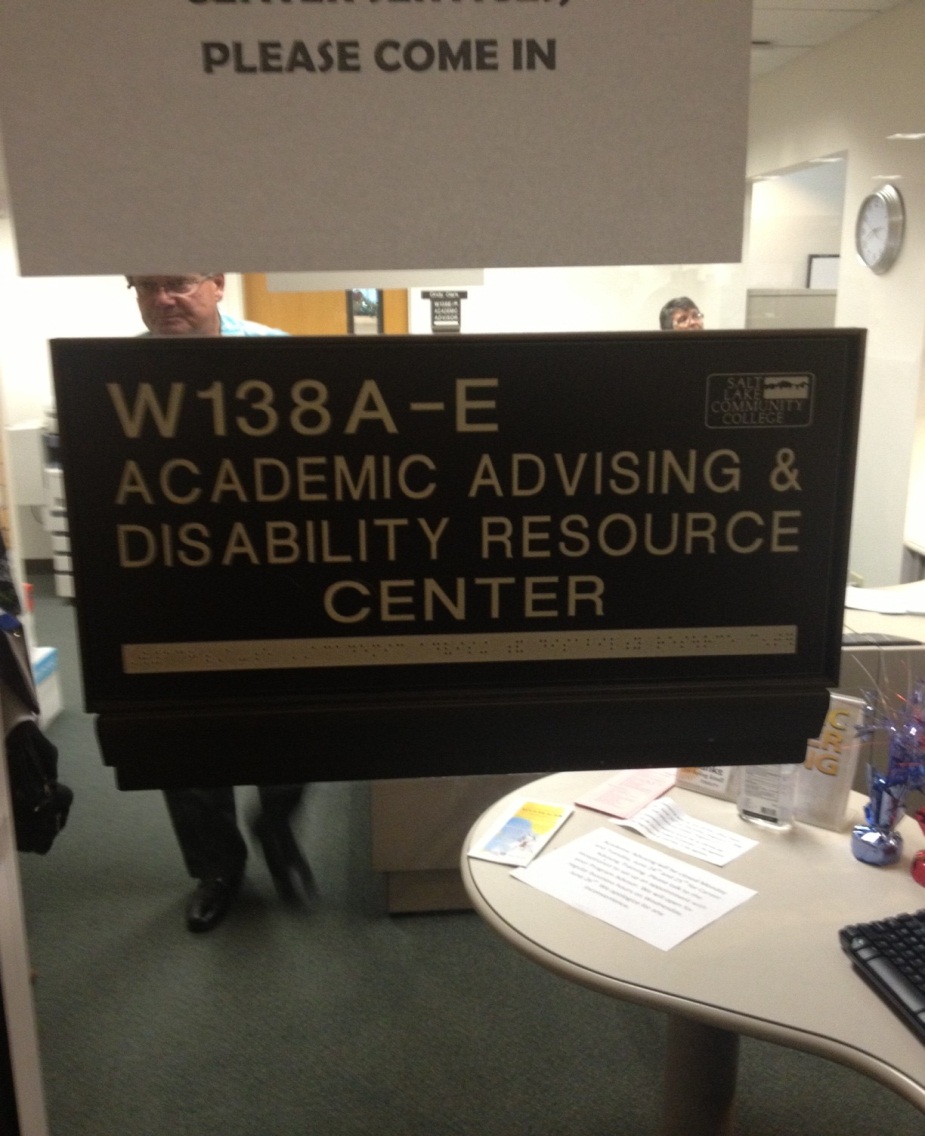 Special help
Guidance
Nice people
Financial Aid
Sign up for aid
Look at list of services
Grants
Scholarships
Government Aid
Daycare
Discounts
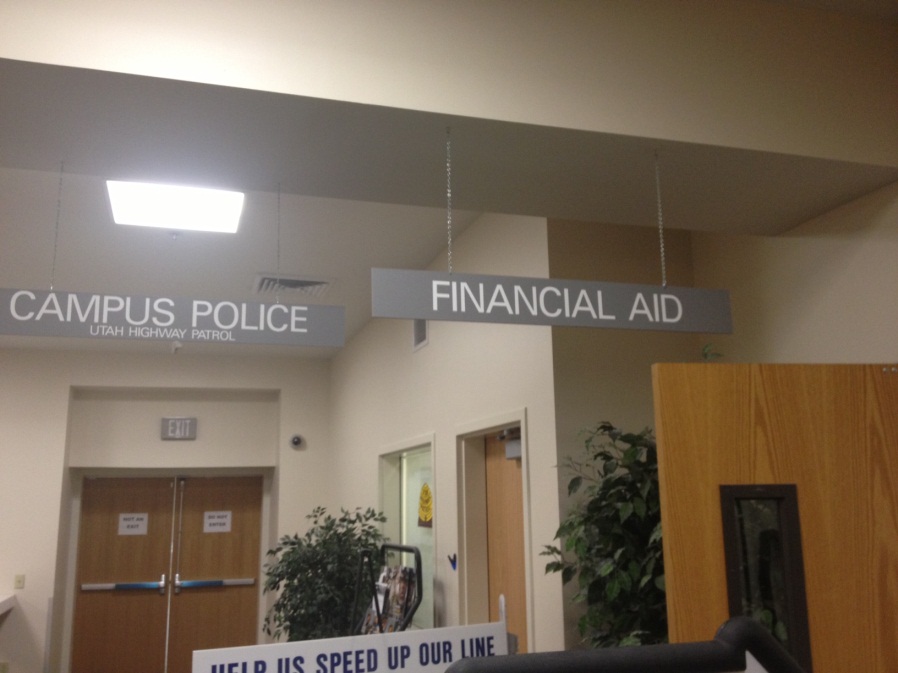 Student Activities/Clubs
Variety of extracurricular activities
Meet new people
New experiences
Enrich your life
Sports
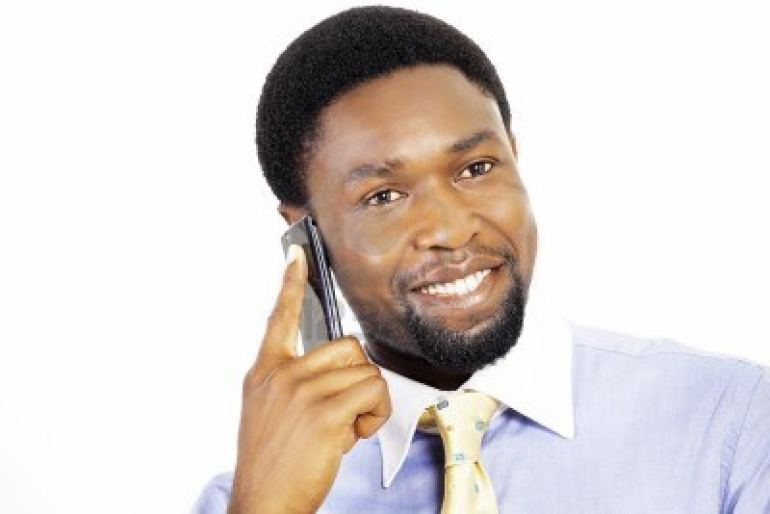 Health & Wellness
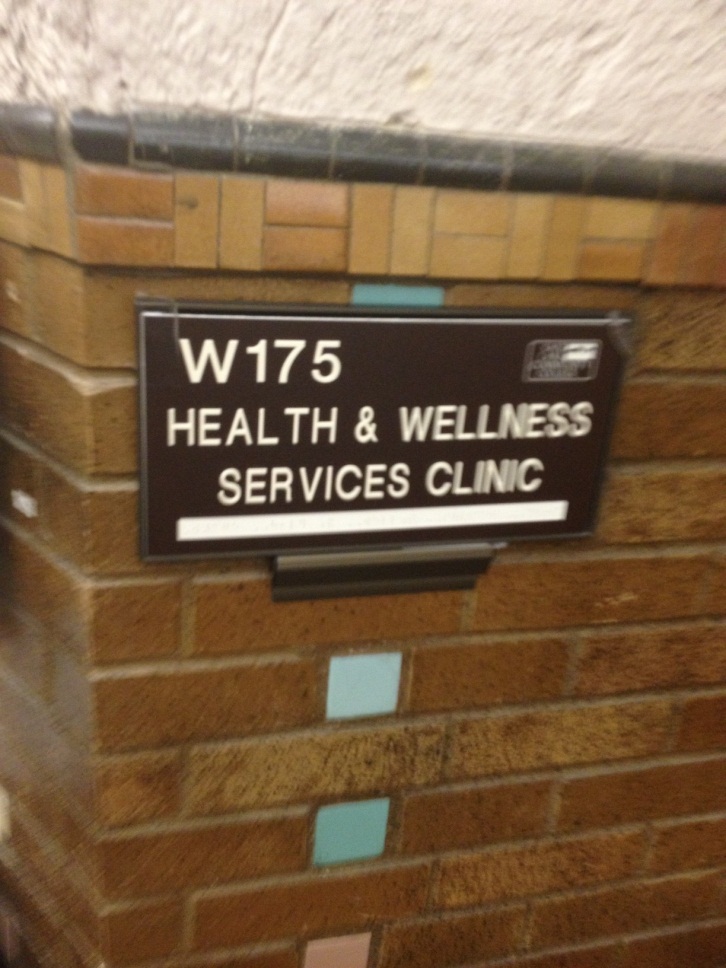 Free massages
Medical diagnosis
Lie down when you’re sick
Counseling
Thayne Center
Volunteering
Tutoring
Help encourage student success
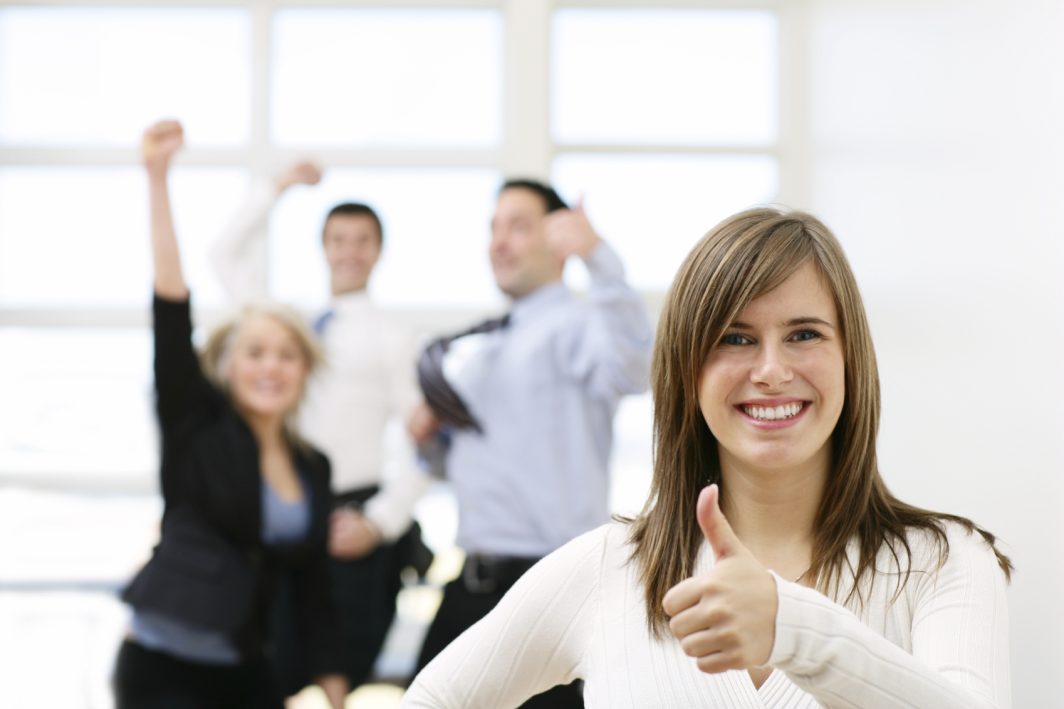 Library
Buy textbooks
Supplies (pencils, notebooks, etc.)
Research
Study
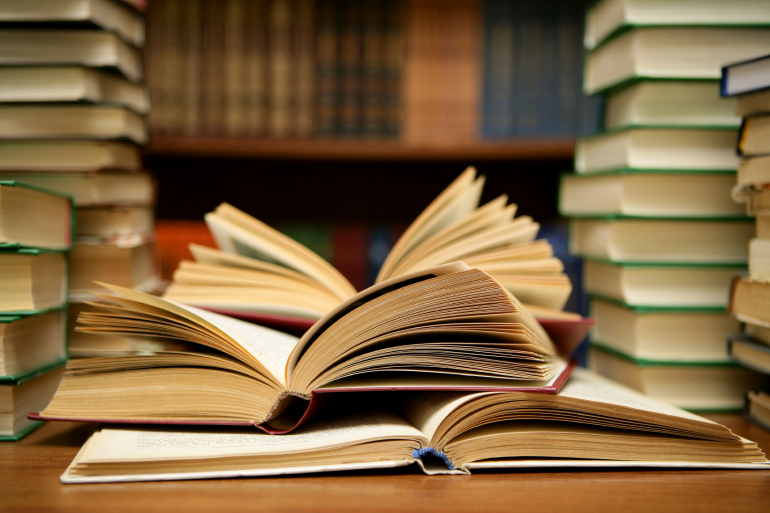